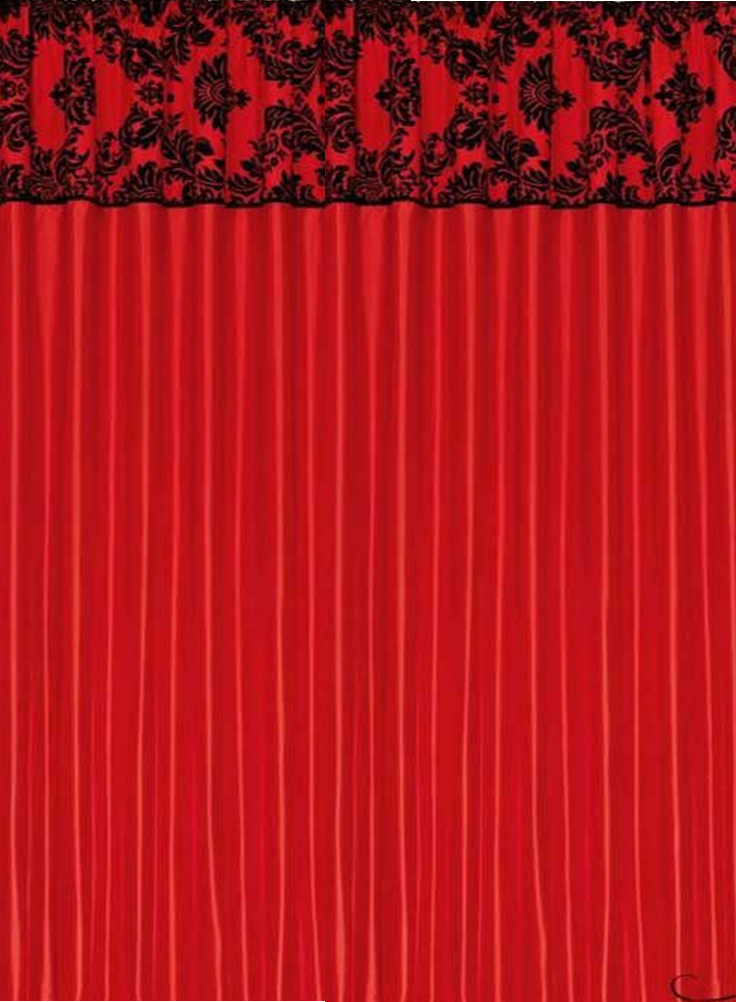 মাল্টিমিডিয়া               ক্লাশে  স্বাগতম
পরিচিতি
শিক্ষক পরিচিতি
পাঠ পরিচিতি
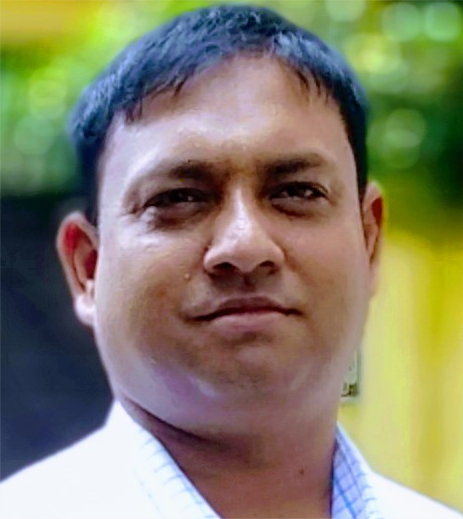 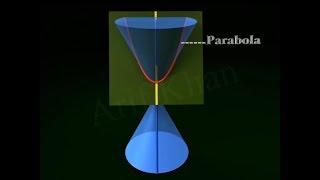 মোঃআতাহার আলী সরকার
প্রভাষক(গণিত)        হাফছা মজুমদার মহিলা ডিগ্রি কলেজ
জাকিগঞ্জ,সিলেট
মোবাঃ০১৭৬৭৪৯৫৫১৮
বিষয়ঃ  উচ্চতর গণিত ২য় পত্র
          একাদশ ও দ্বাদশ শ্রেণি
       অধ্যায়ঃ       ৬ষ্ঠ(কণিক)
       সময়ঃ         ৪৫ মিনিট
ছবি গুলো দেখি
শিখন ফল
এ পাঠ শেষে শিক্ষার্থীরা-
১।পরাবৃত্ত কি বলতে পারবে।
২।পরাবৃত্তের লেখচিত্র অংকন করতে পারবে এবং শীর্ষবিন্দু,উপকেন্দ্র,উপকেন্দ্রিক লম্ব,দিকাক্ষ,অক্ষ রেখা চিহ্নিত ও নির্নয় করতে পারবে।
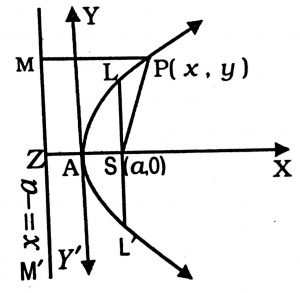 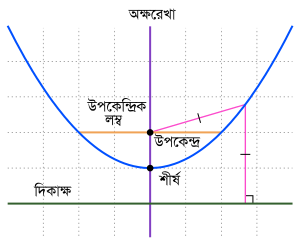 ১।শীর্ষবিন্দুর স্থানাংক(0,0)
২।উপকেন্দ্রের স্থানাংক(0,a)
৩।নিয়ামকের সমীকরণ,y=-a
৪।অক্ষ রেখার সমীকরণ,x=0
৫।উপকেন্দ্রিক লম্বের সমীকরণ,y=a
৬।উপকেন্দ্রিক লম্বের দৈর্ঘ্য=4।a|
৭।শীর্ষবিন্দুতে স্পর্শকের সমীকরণ,y=0
গাণিতিক সমস্যাঃ
একক কাজ
মূল্যায়ন
৪। উপকেন্দ্রে অক্ষের উপর অঙ্কিত লম্বকে কী বলে?
      (ক) দিকাক্ষ              (খ) নাভিলম্ব              (গ)ব্যাসার্ধ                  (ঘ)জ্যা
বাড়ির কাজ
ধন্যবাদ
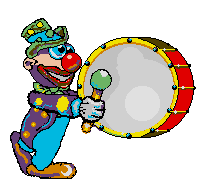 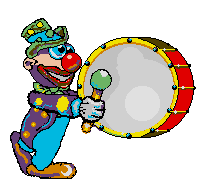 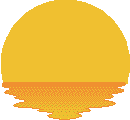 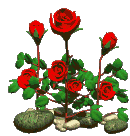 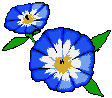 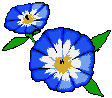